Animal diet game (KS1)
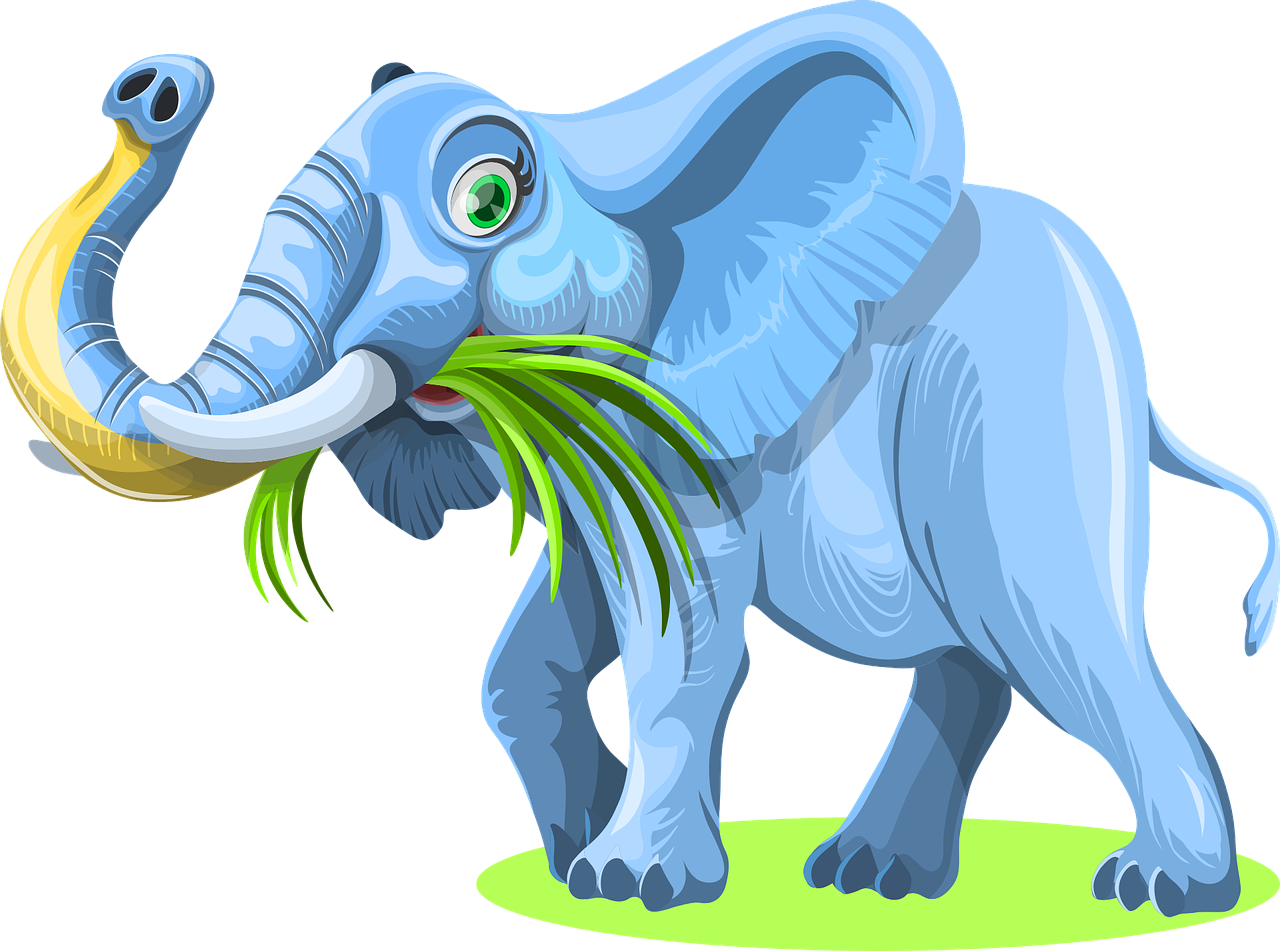 Card matching activity with animals and foodstuffs
Carnivores eat meat
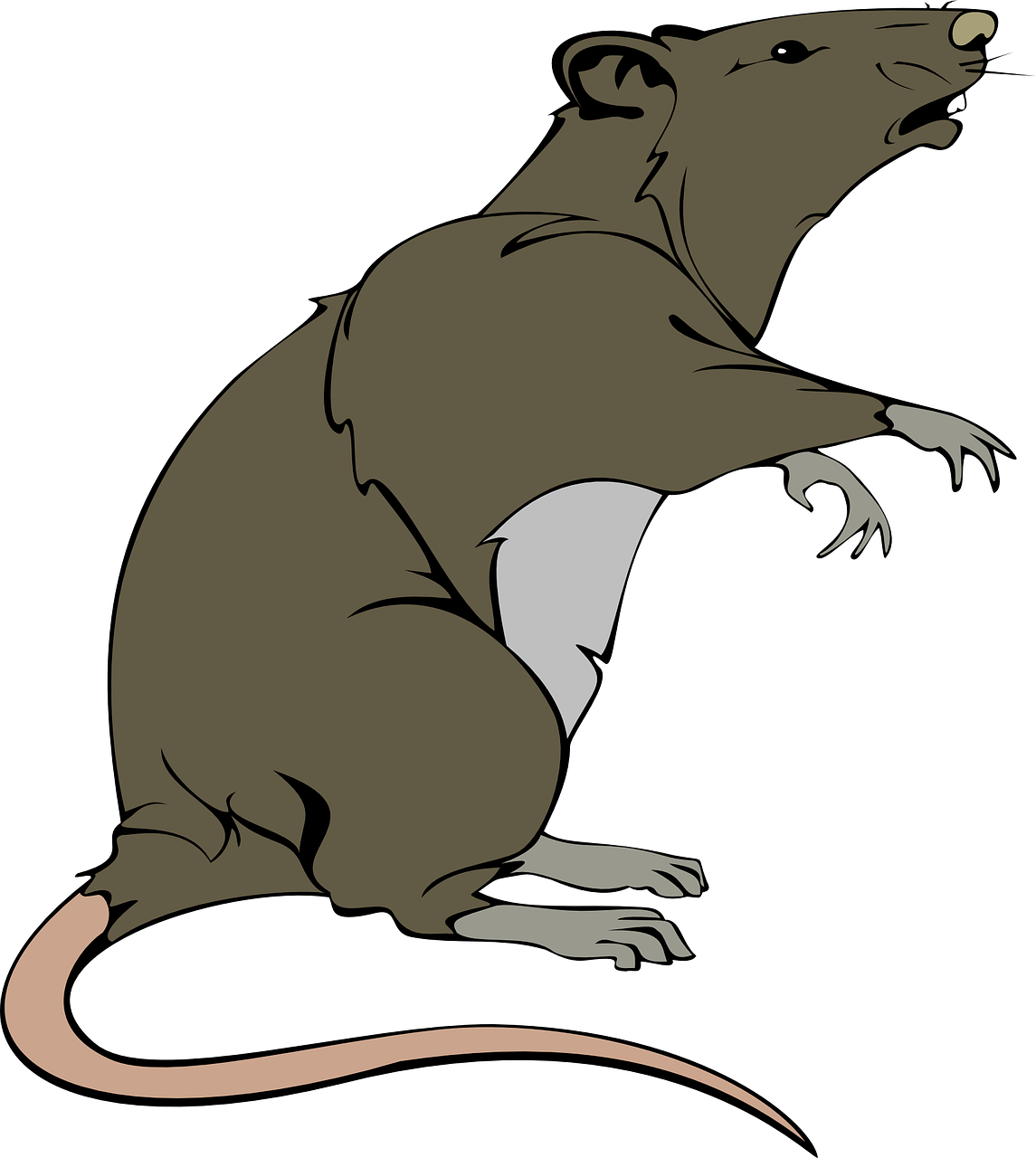 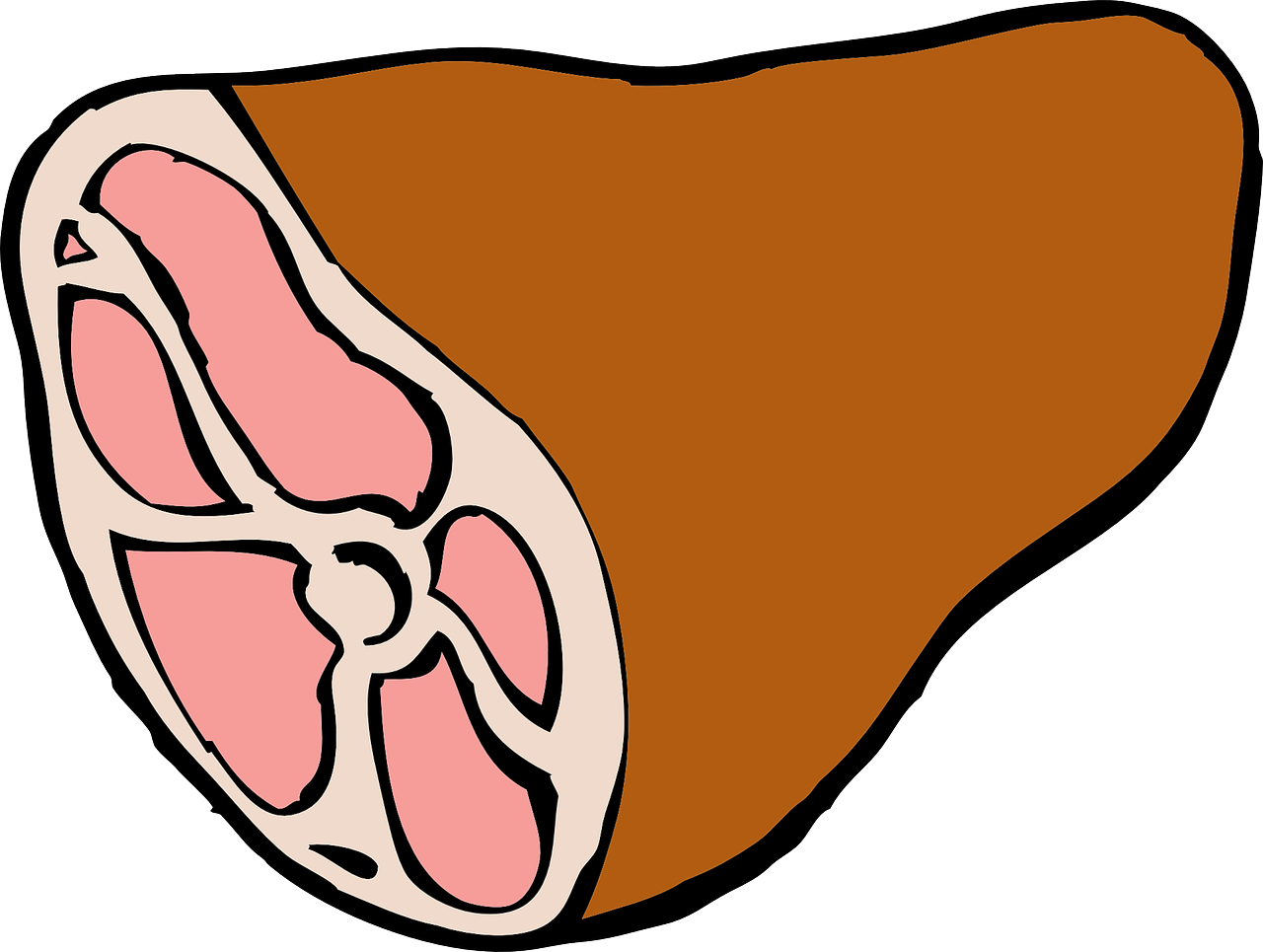 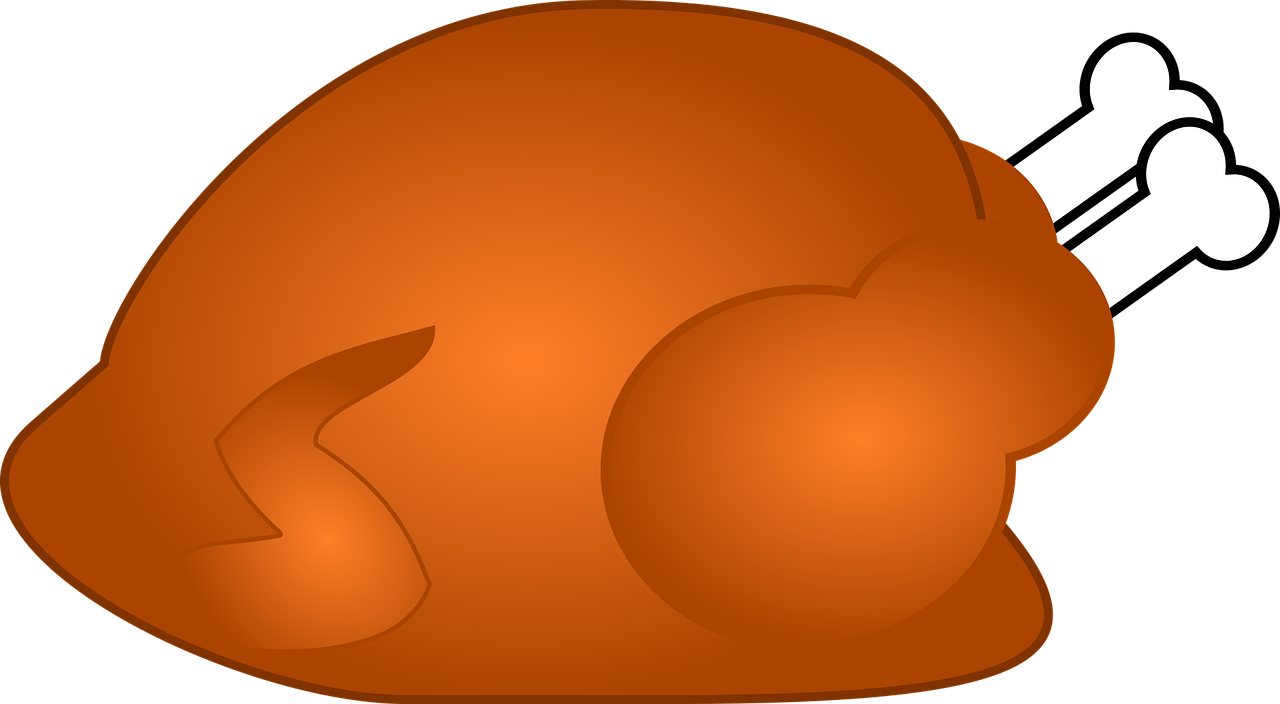 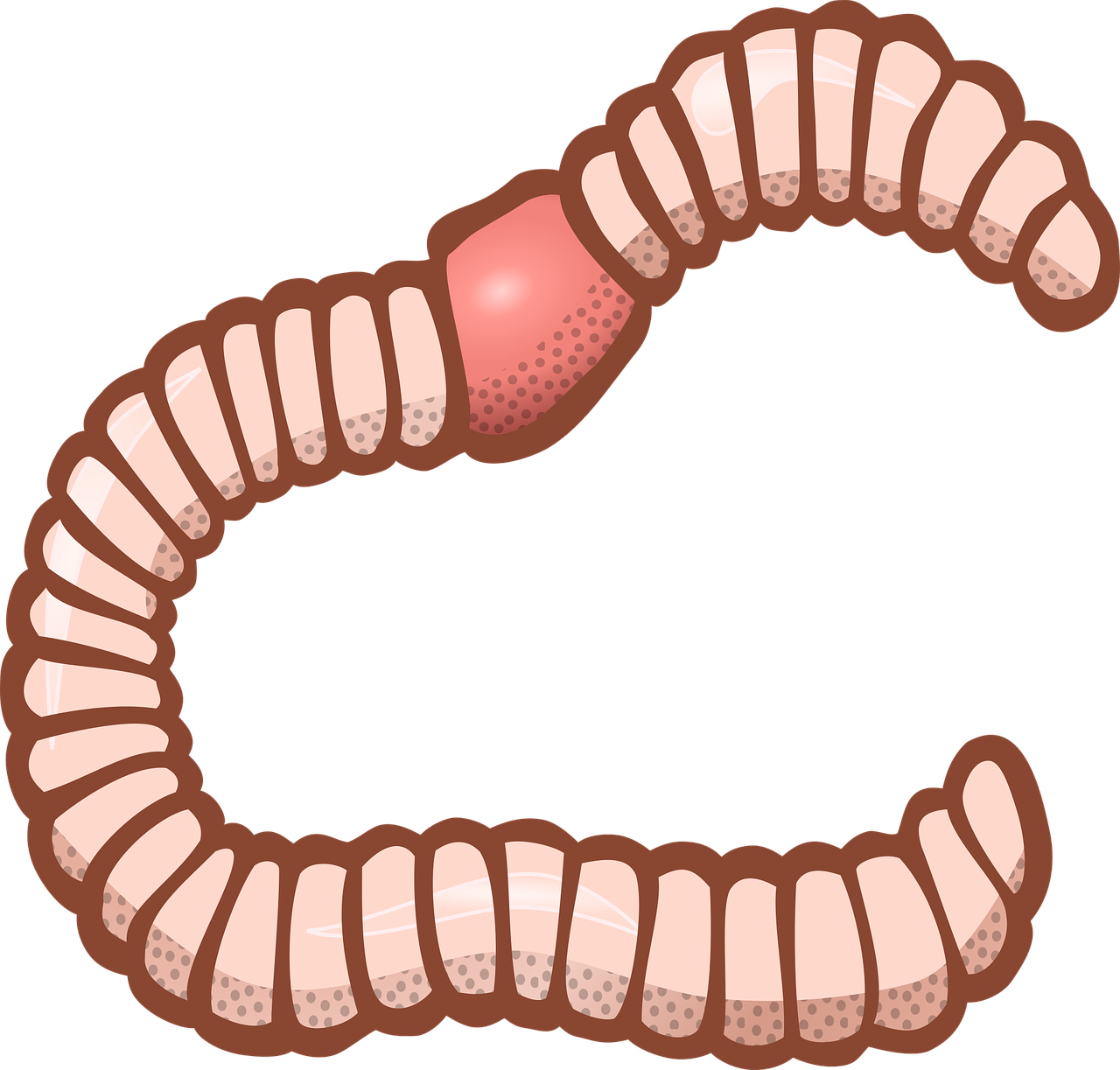 Herbivores eat fruit and vegetables
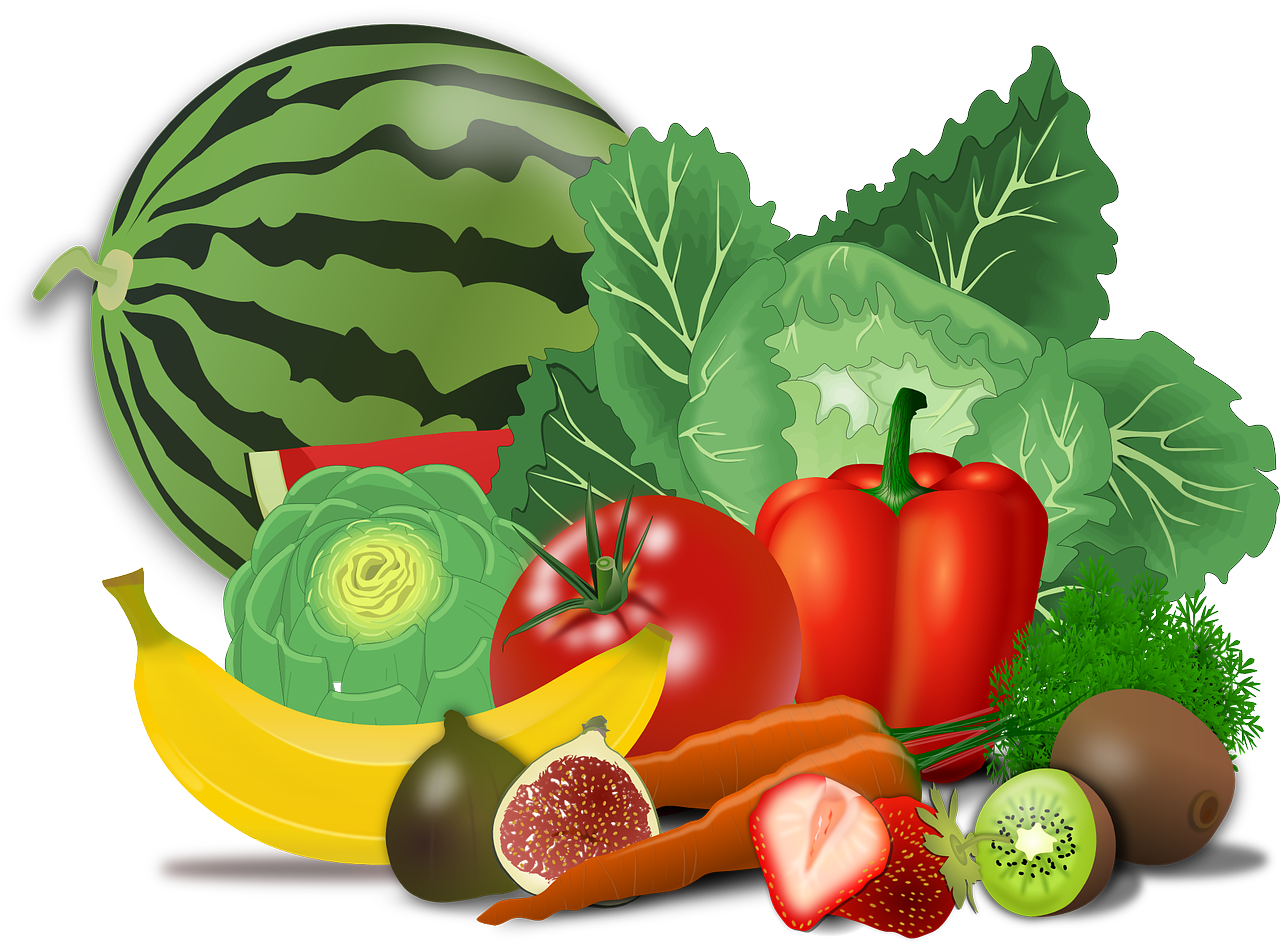 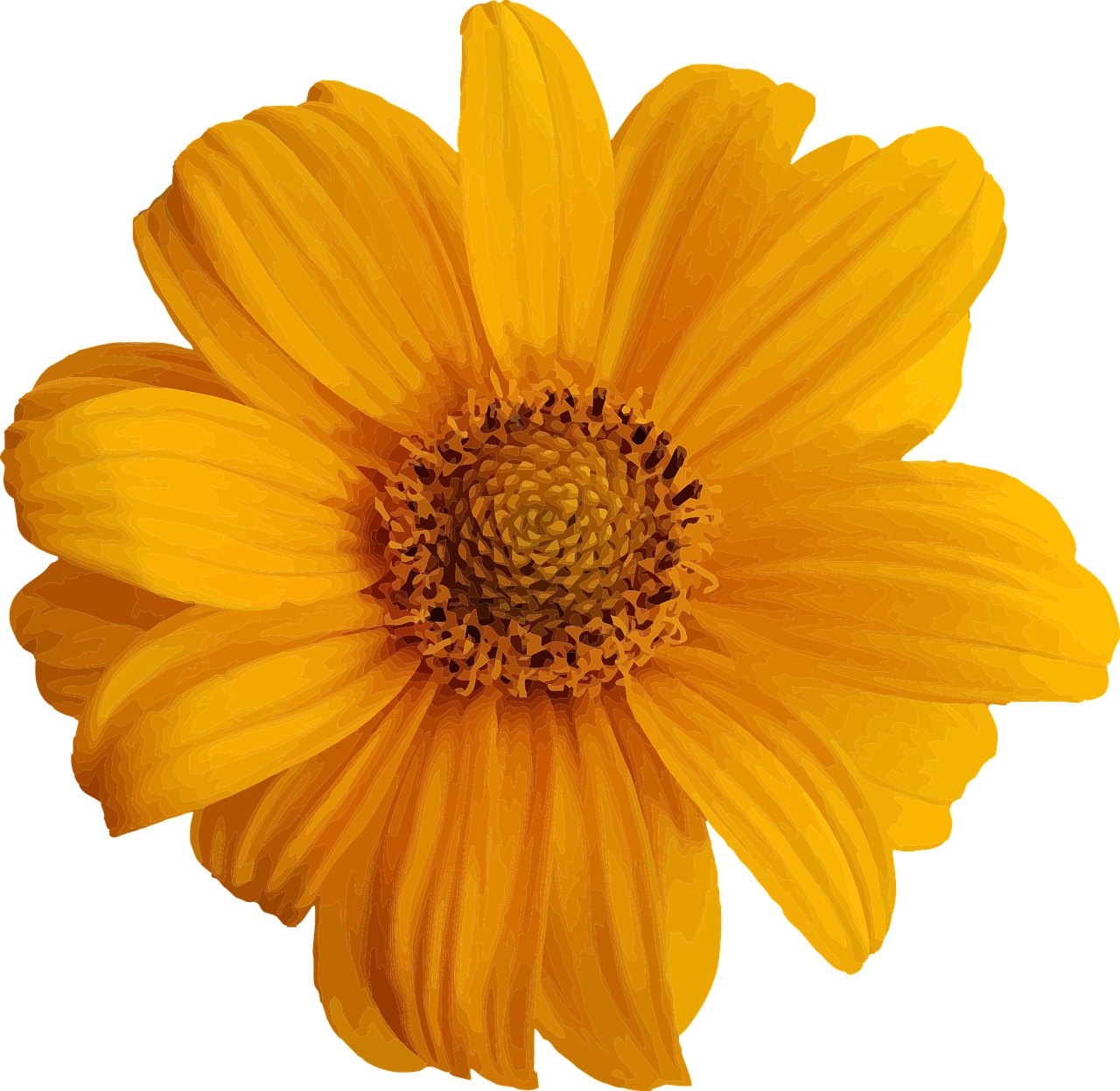 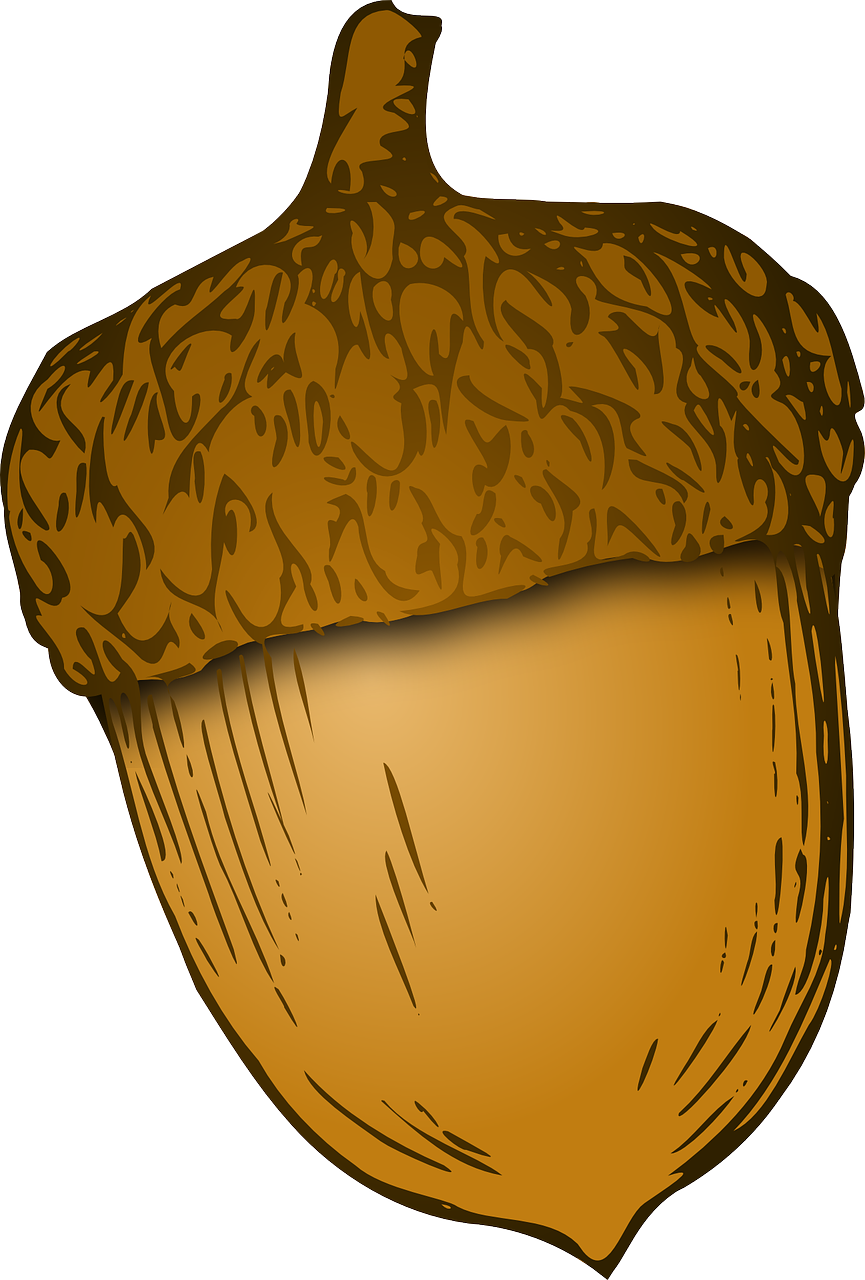 Omnivores eat meat, fruit and vegetables
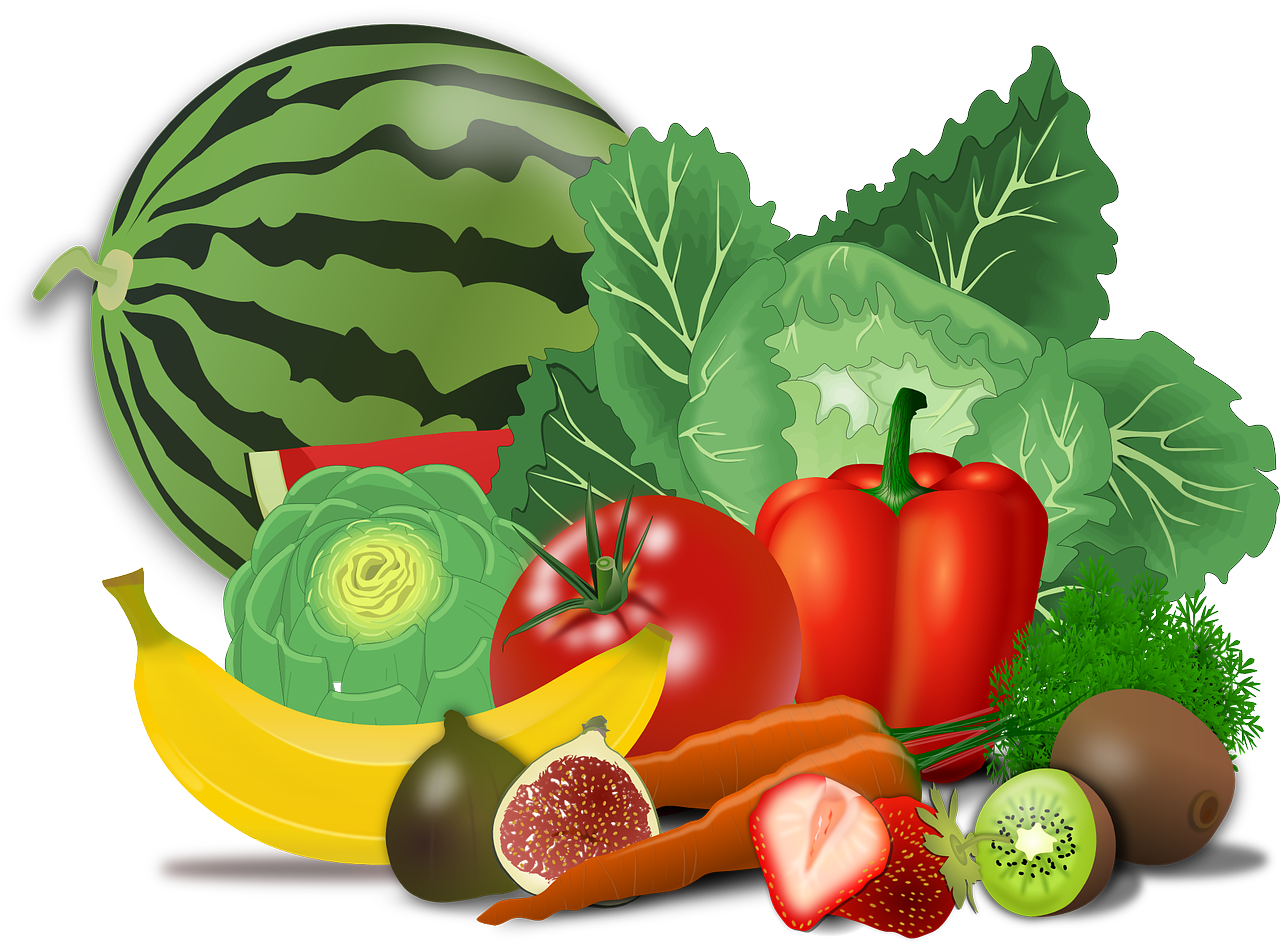 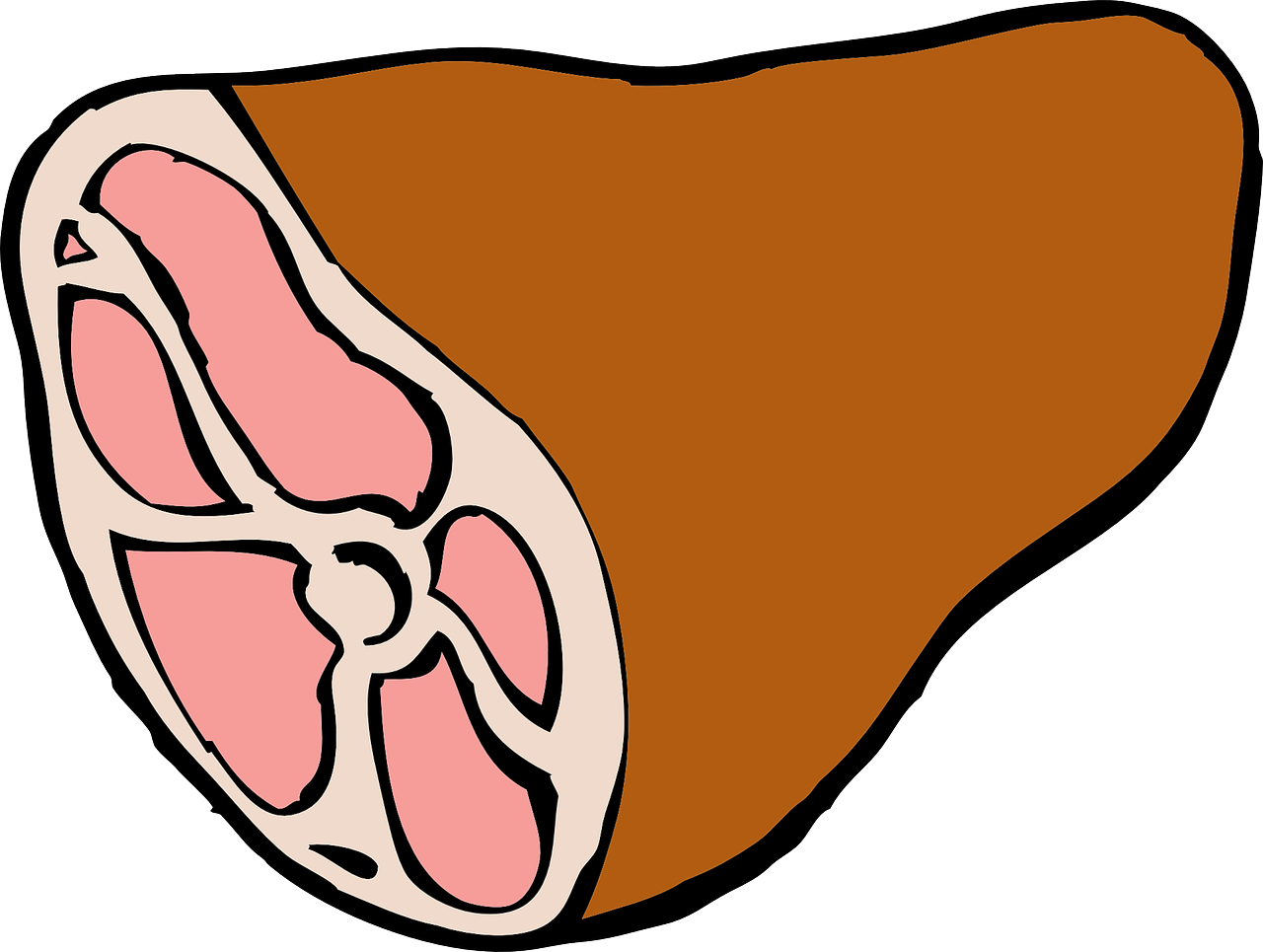 I Eat WHAT??? - Sorting Cards
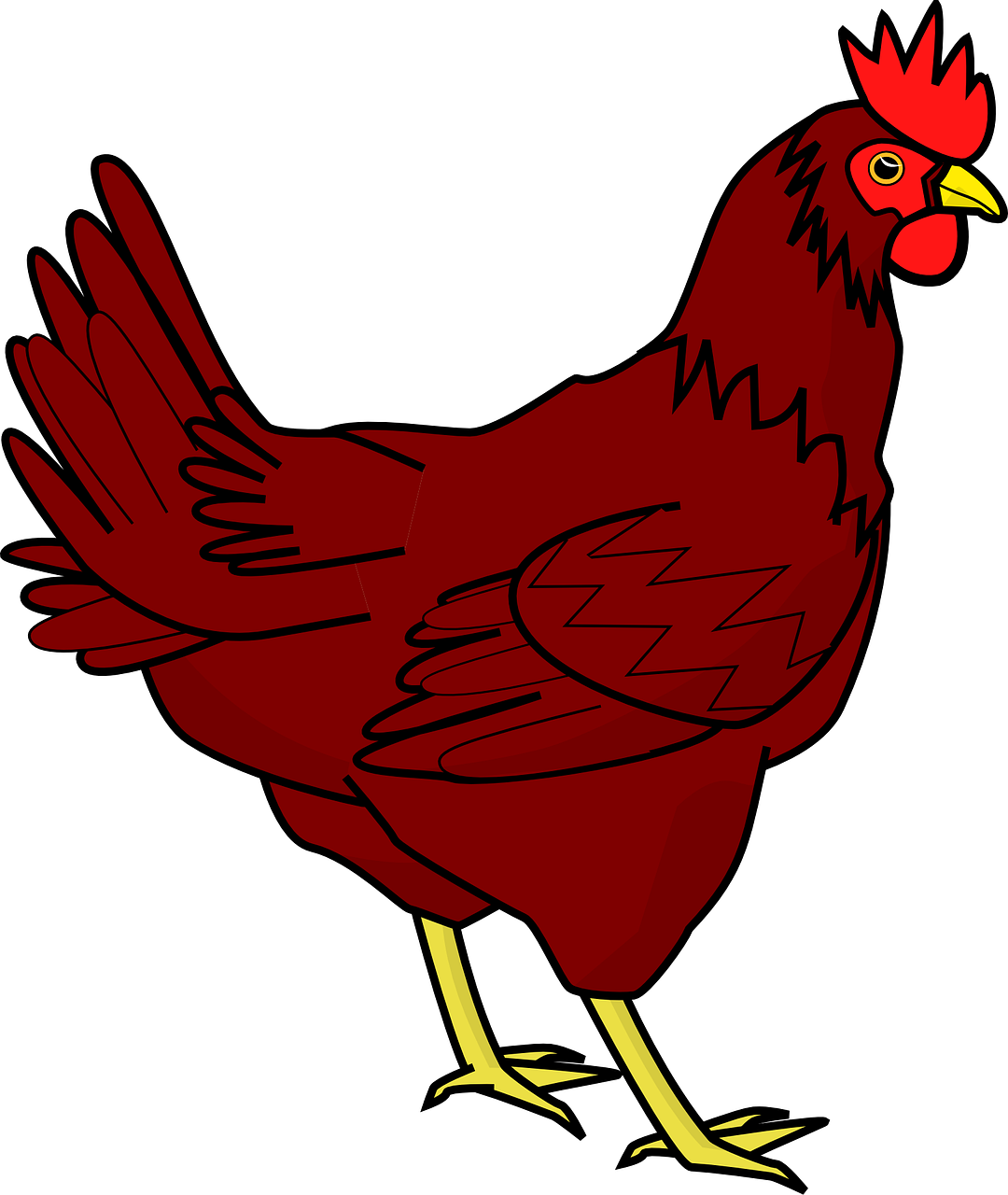 Read the information on the cards
Sort the cards into three groups: 
carnivores
herbivores
omnivores.
chicken
They eat grain, fruit 
and insects
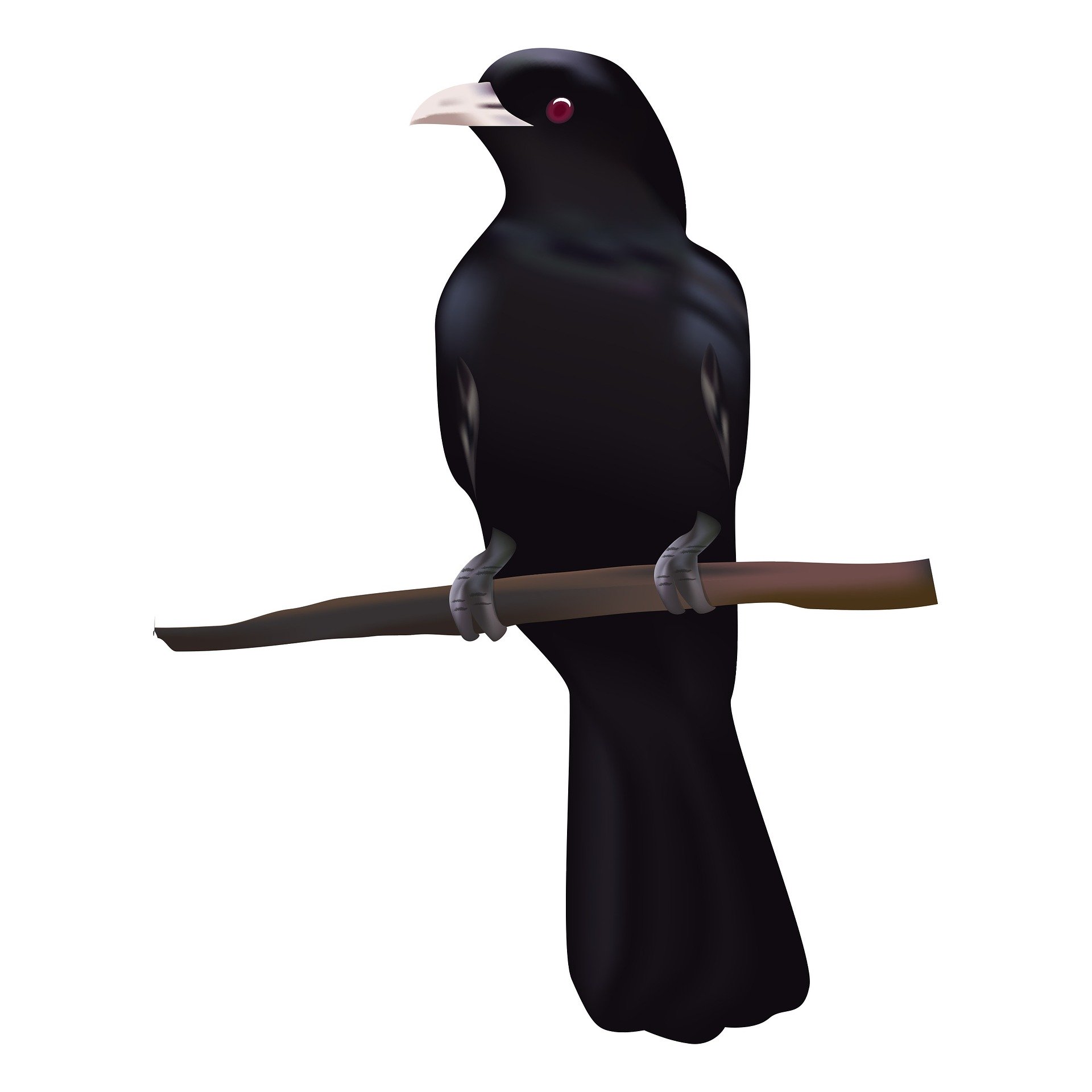 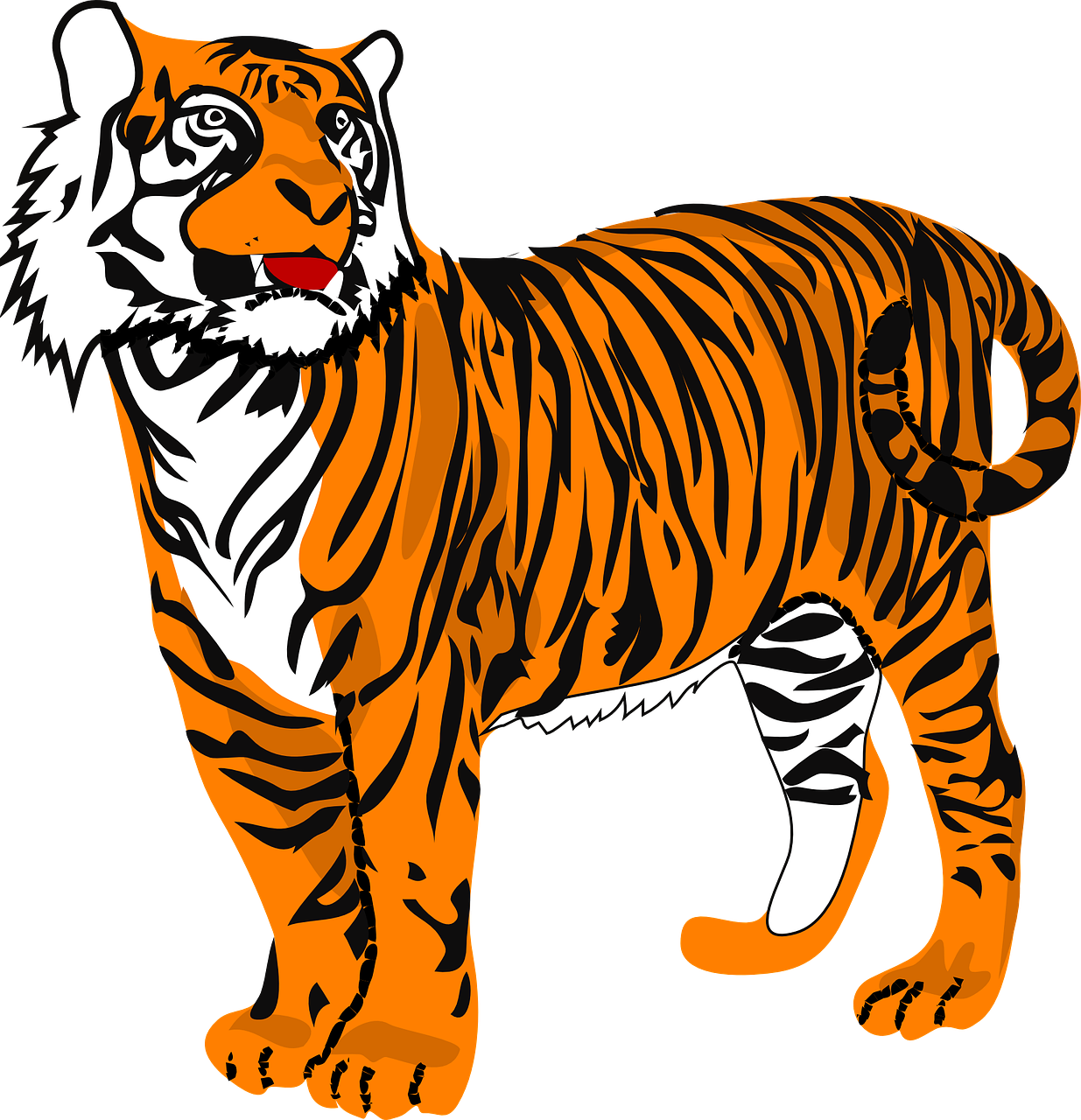 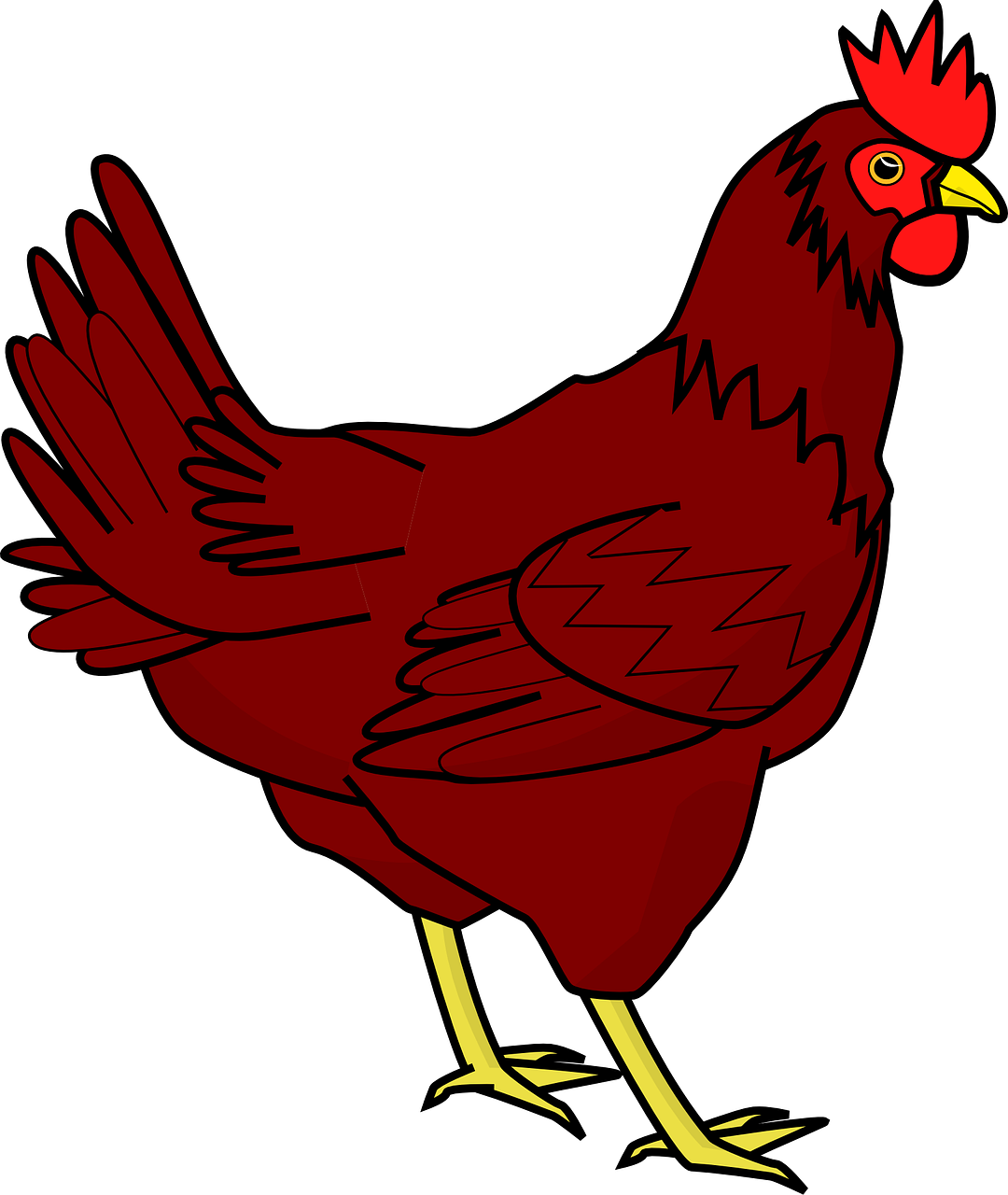 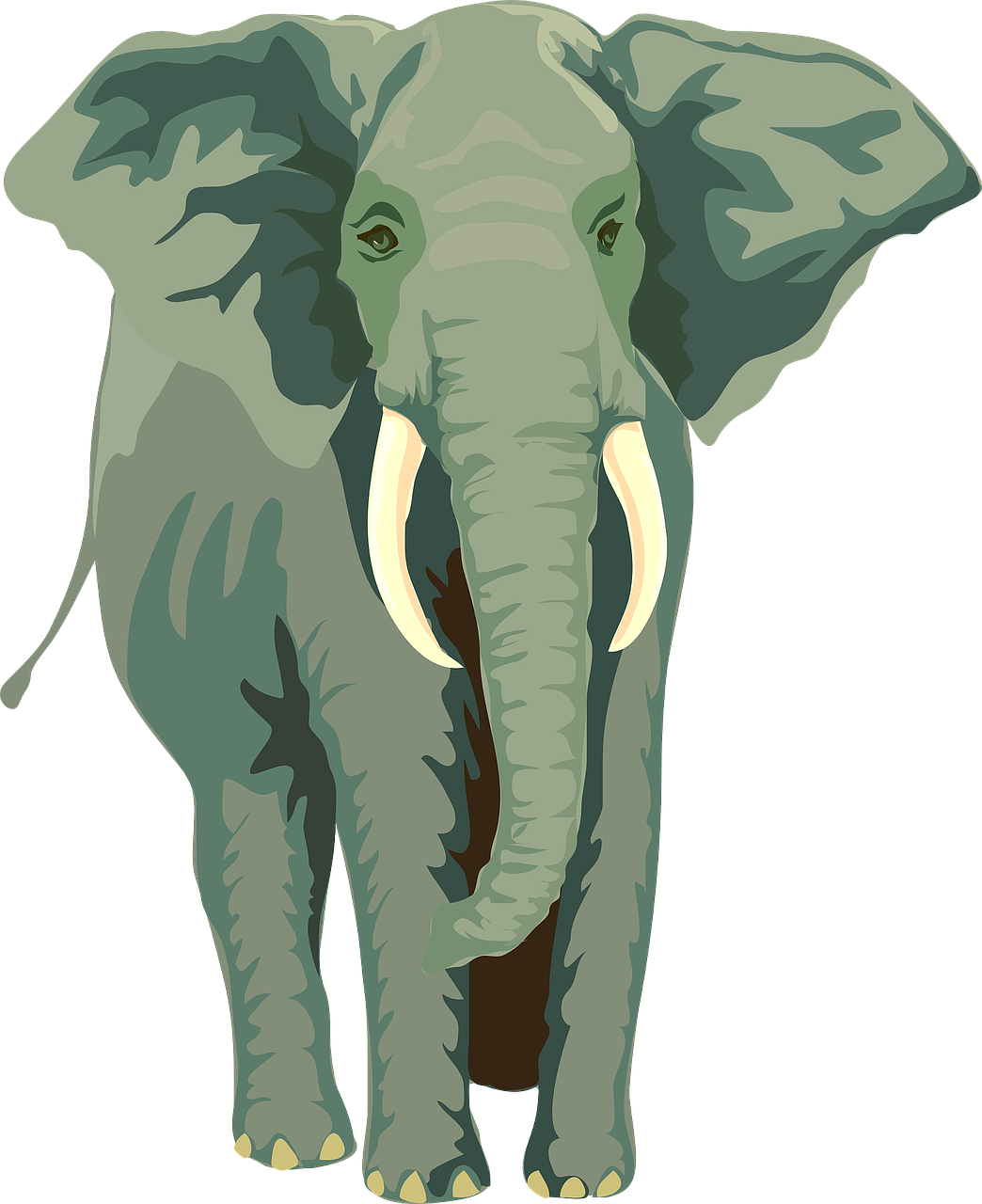 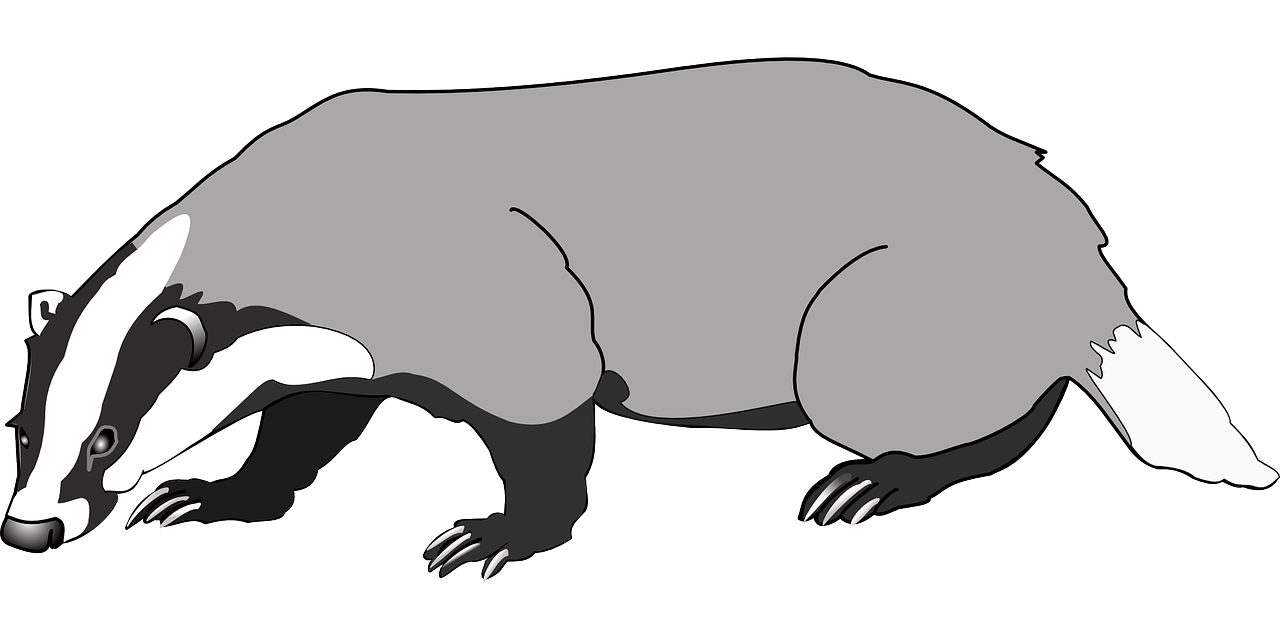 badger
crow
elephant
tiger
chicken
They eat insects, 
worms, small animals, 
reptiles and fruit
They eat pigs, zebra,
cows, buffaloes 
and goats.
They eat insects, 
worms, small animals, 
fungi and fruit
They eat grain, fruit 
and insects
They eat grass, plants,
fruit and twigs.
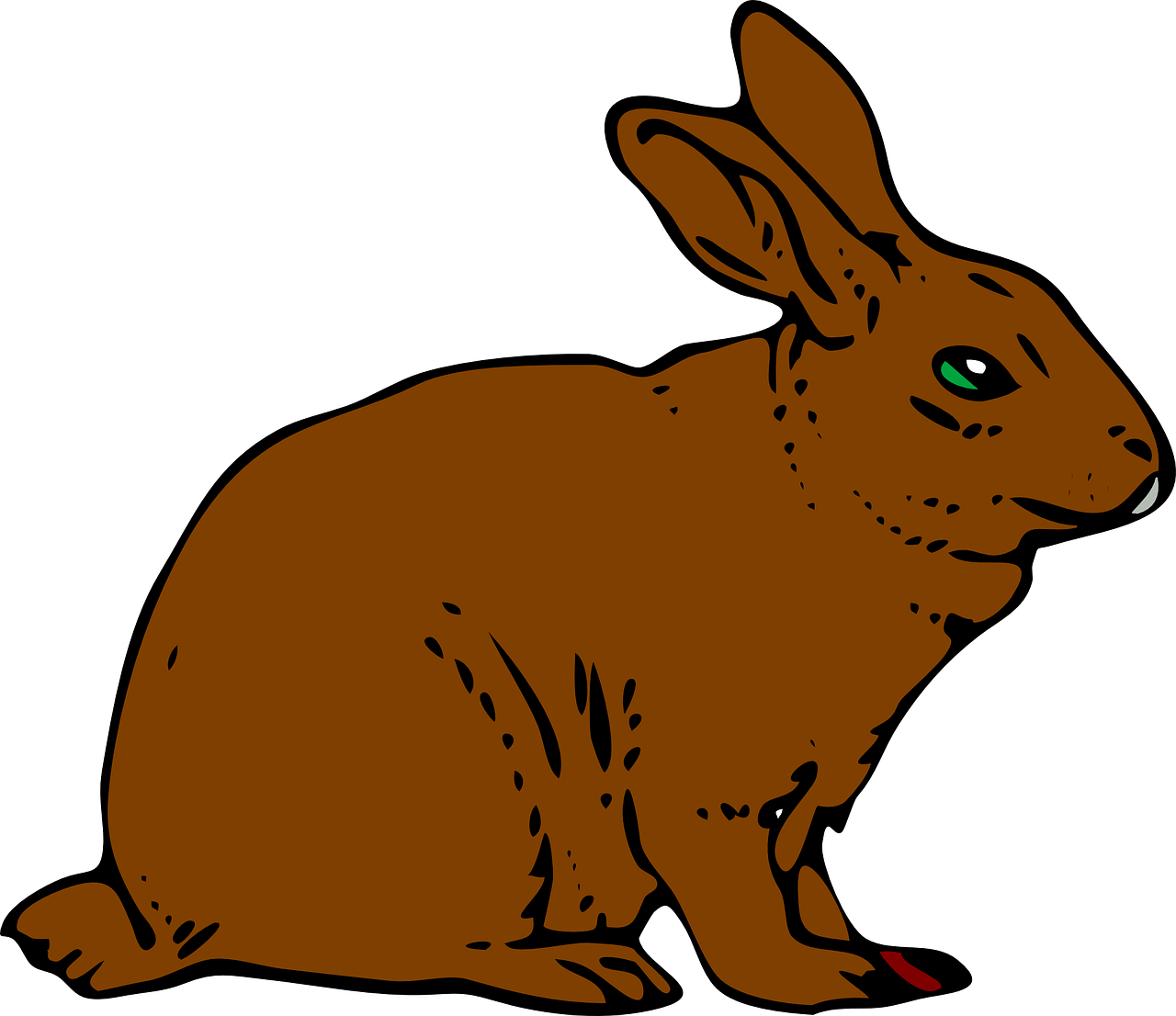 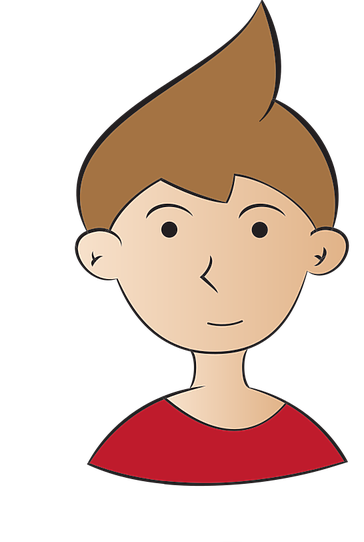 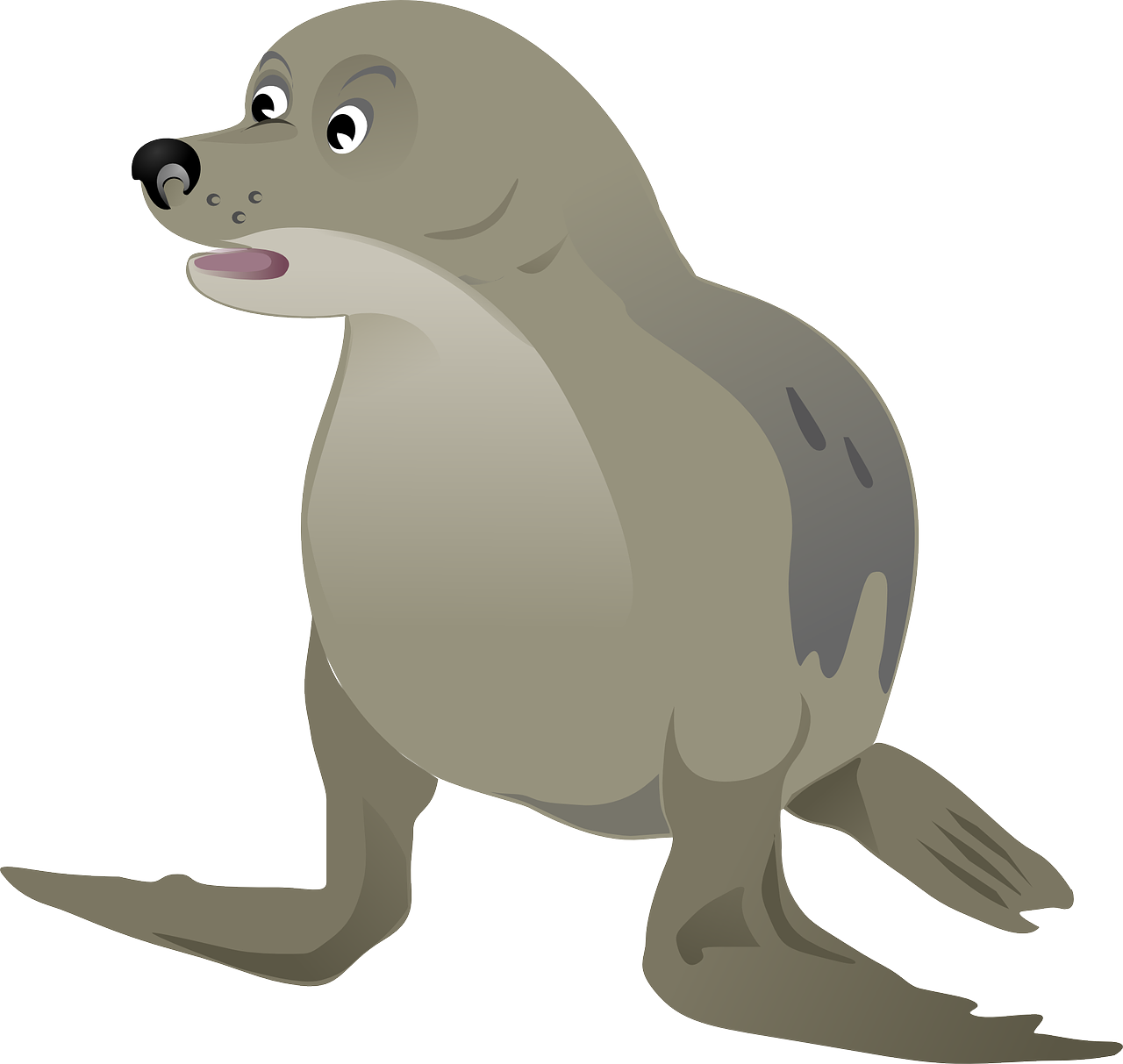 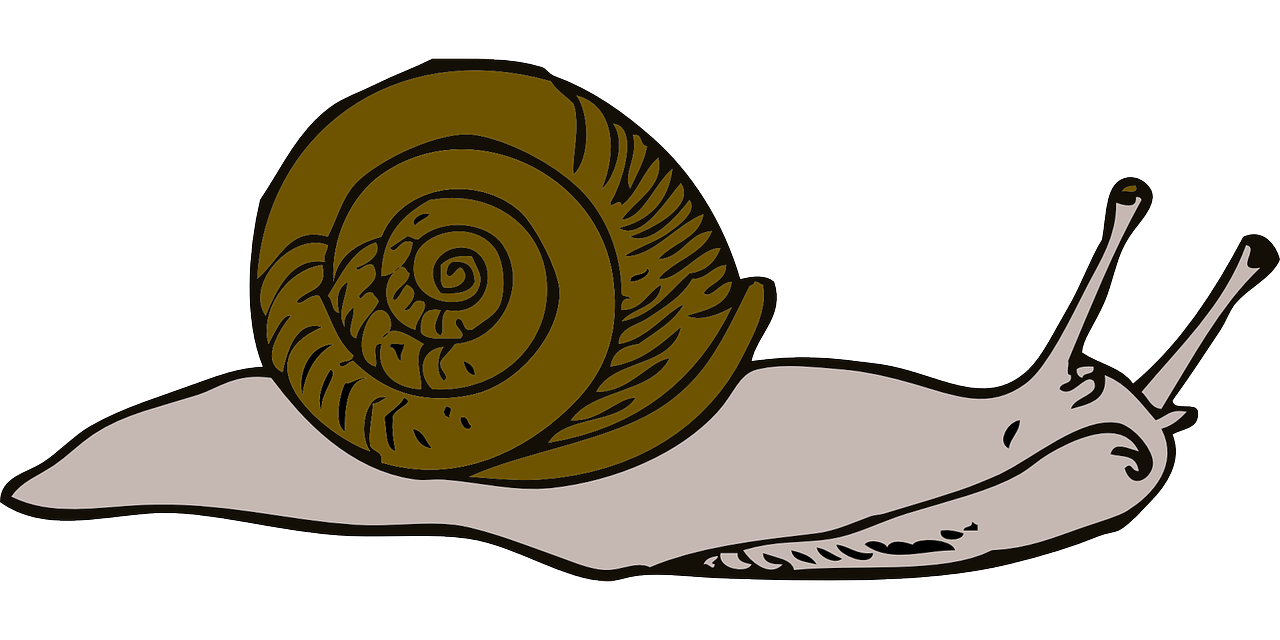 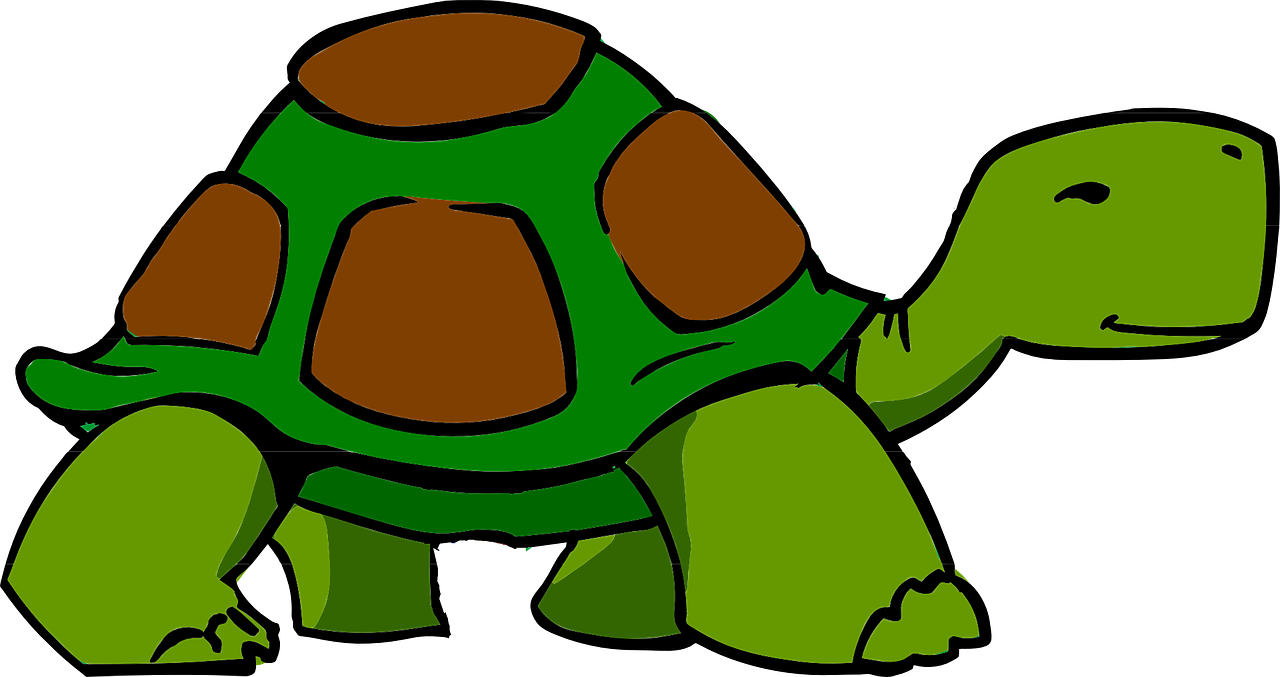 human
snail
tortoise
rabbit
seal
They eat leaves, 
fungi and fruit
They eat meat, 
fungi, plants and fruit
They eat fish, shrimp 
and squid.
They eat leaves, grass
 and flowers.
They eat leaves, grass
 and flowers.
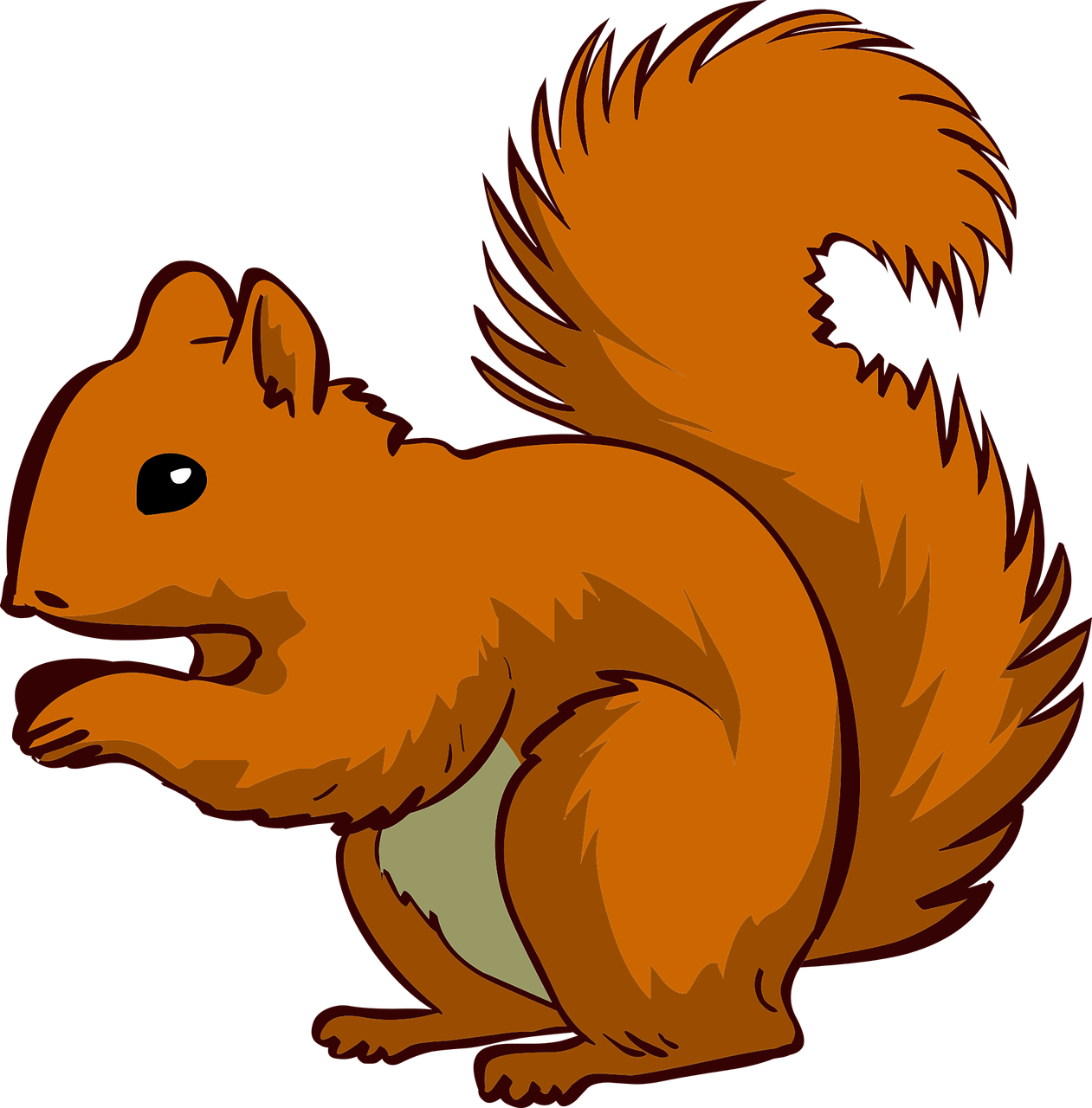 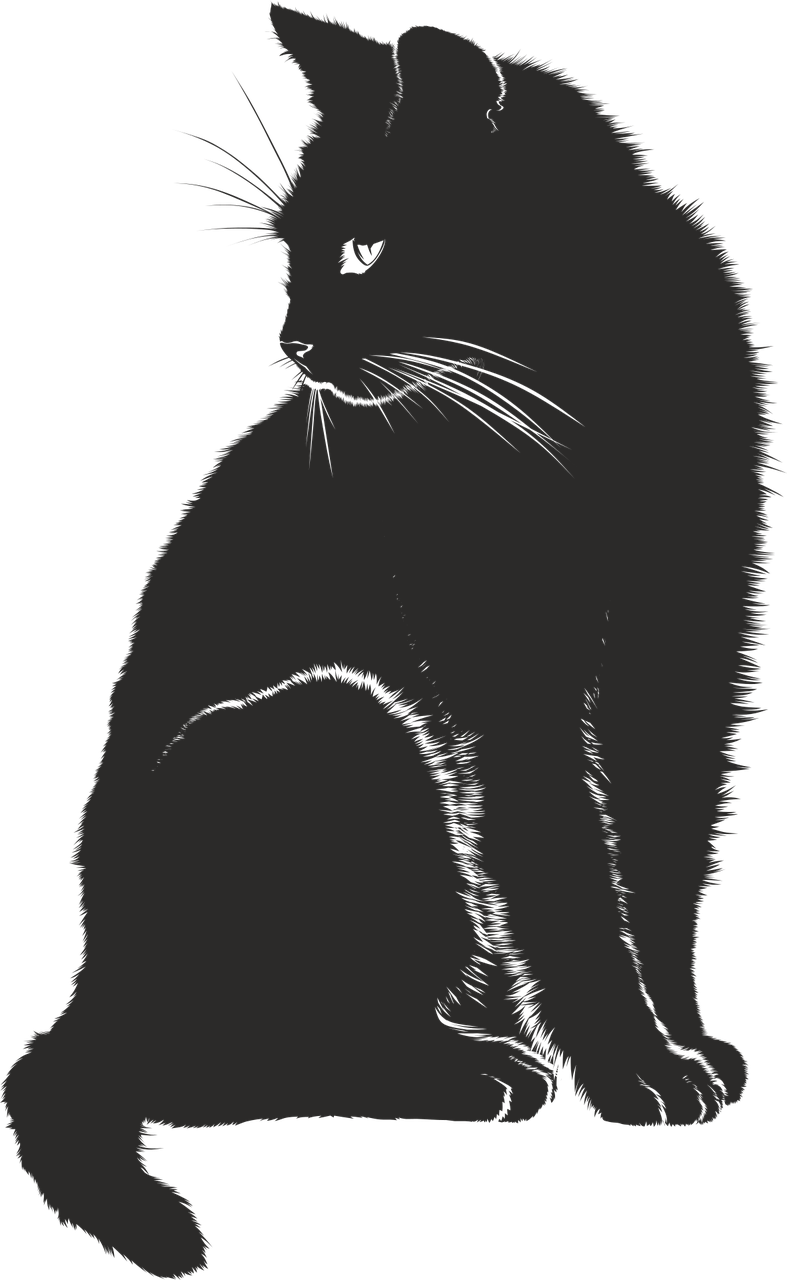 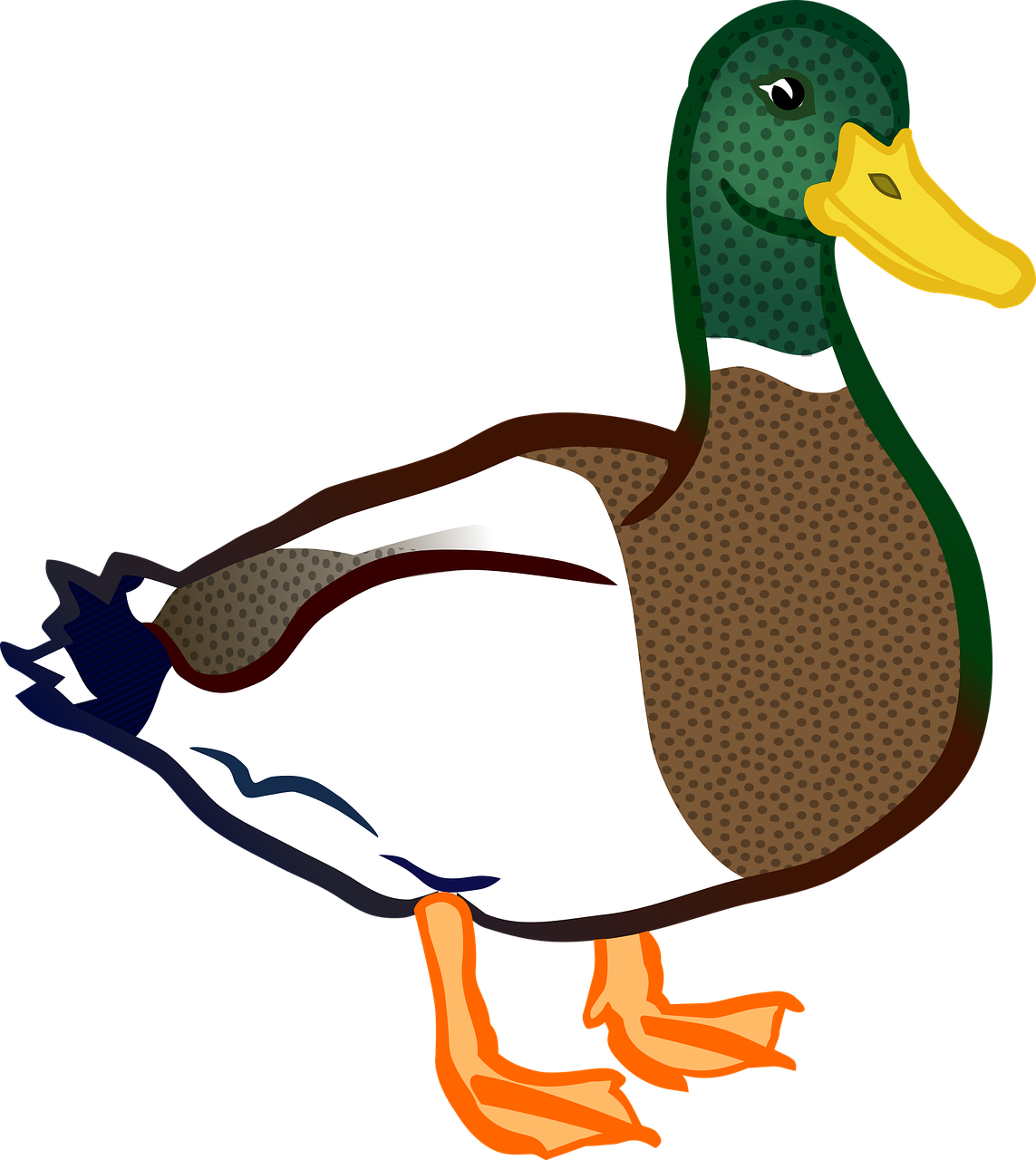 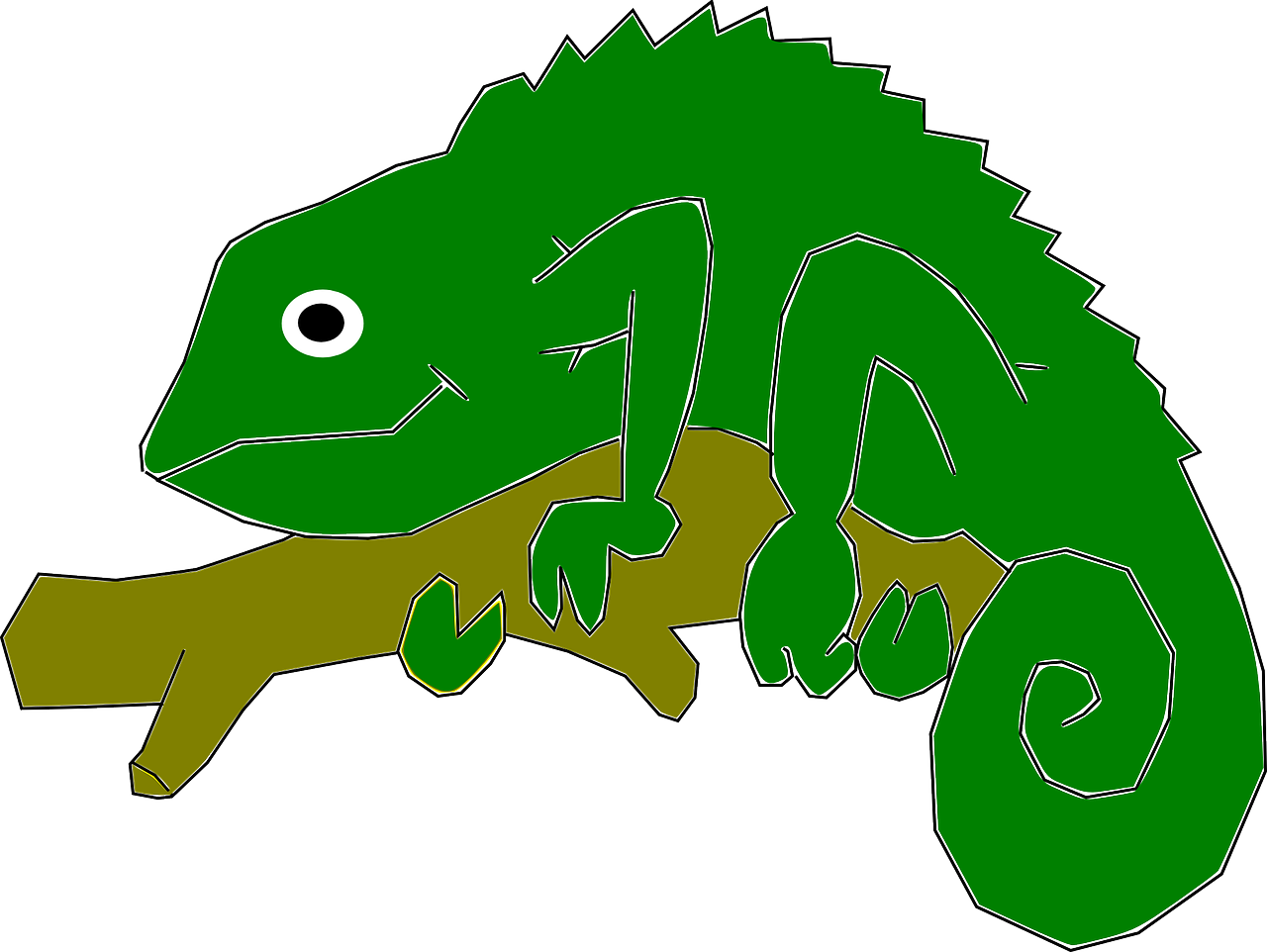 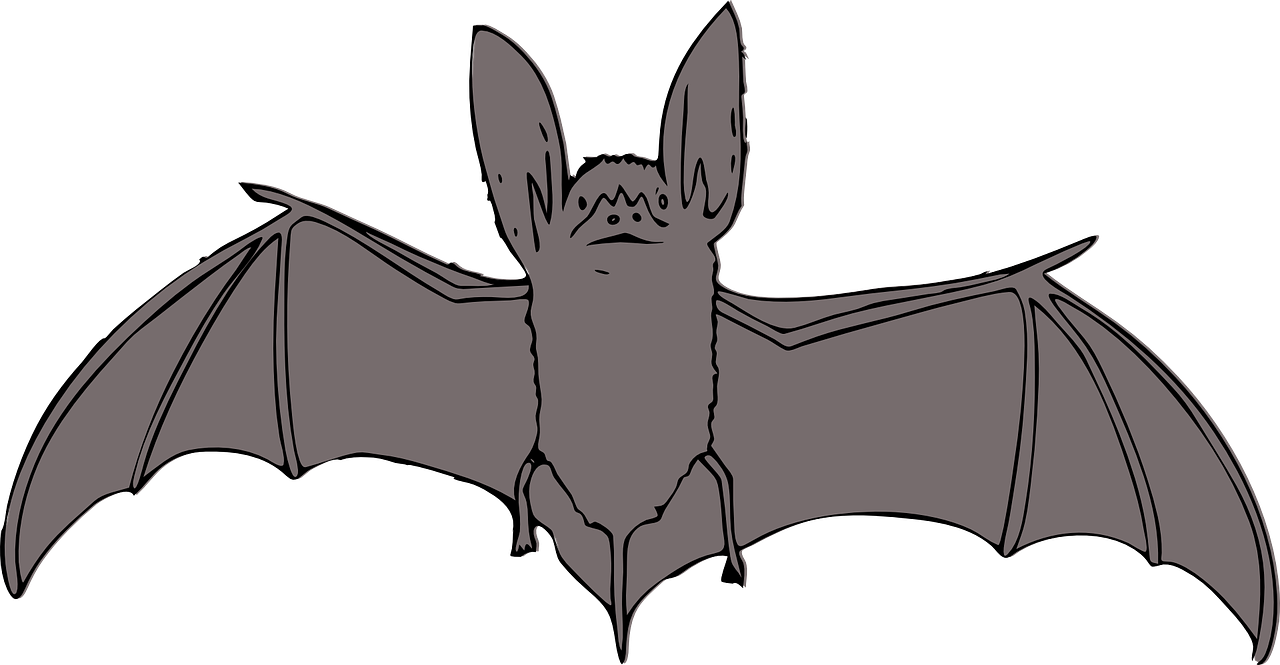 duck
chameleon
squirrel
bat
cat
They eat small 
mammals, birds and 
bugs.
They eat insects,  
moths, and
 beetles.
They eat fruit, plants,
nuts, acorns, fungi
and pine cones.
They eat berries, 
Insects, leaves and 
spiders
They eat nuts, plants, small fish and insects.
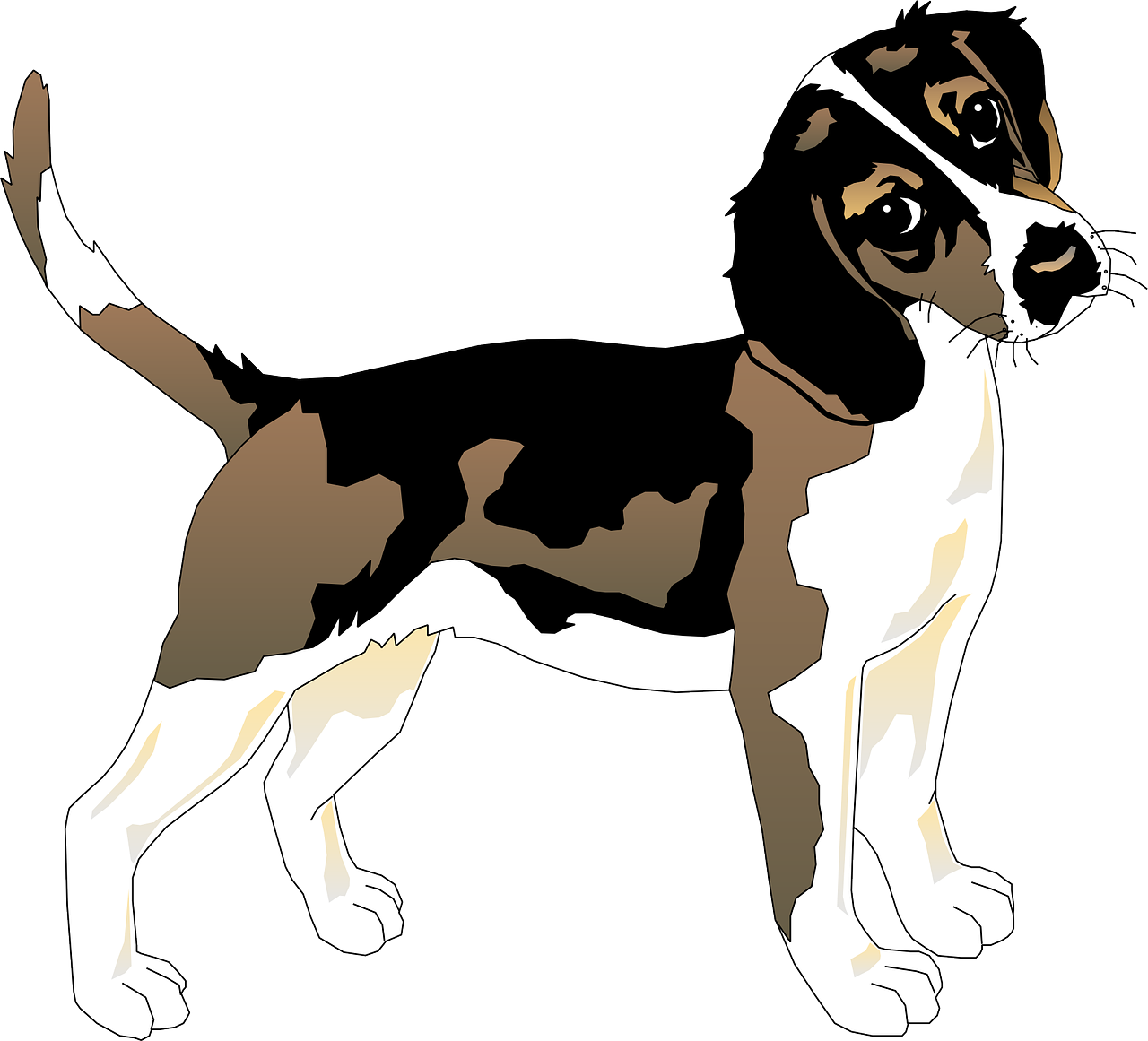 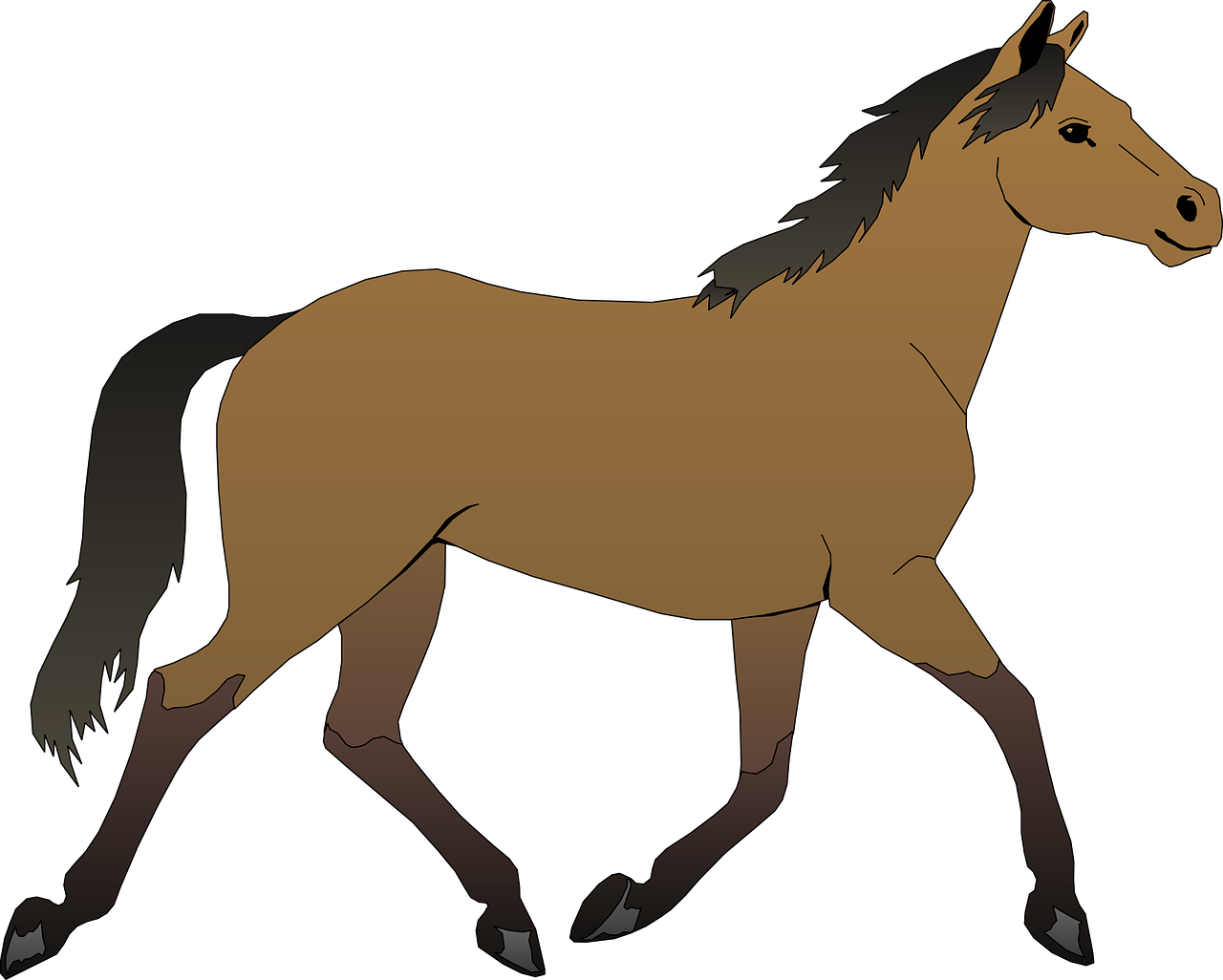 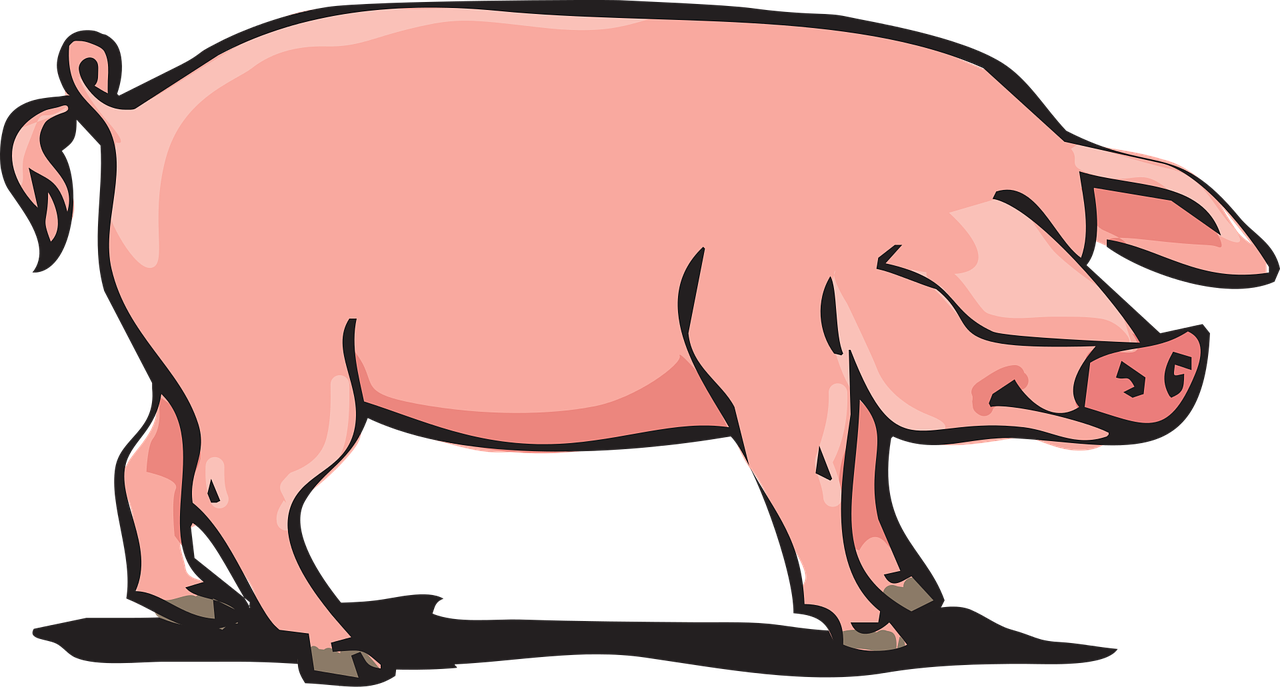 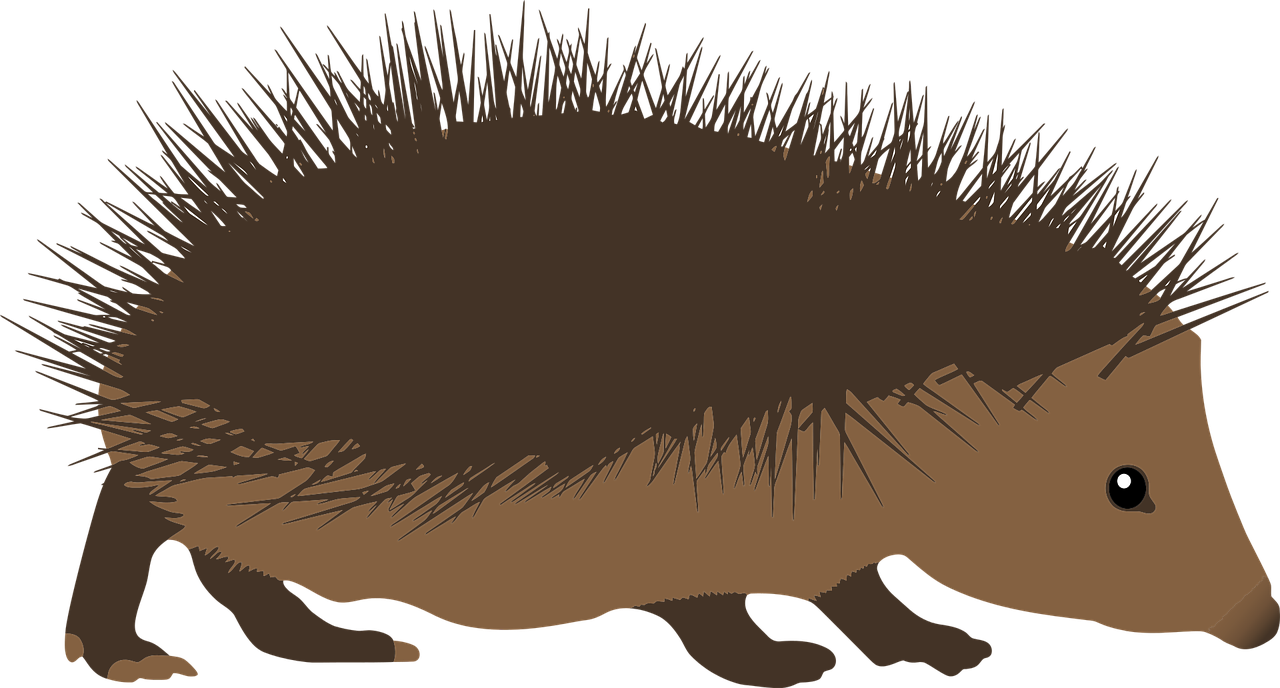 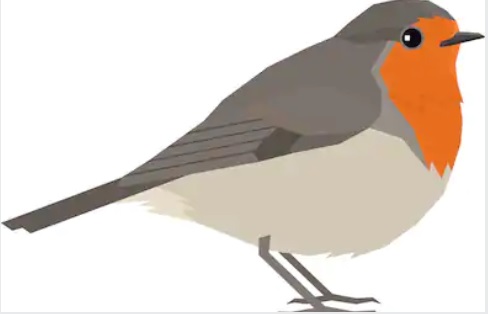 dog
robin
pig
horse
hedgehog
They eat roots, grass,
fruit, leaves and
flowers.
They eat insects, slugs,
worms, snails beetles
and frogs.
They eat leaves, grass
 hay and grain.
They eat worms, seeds,
and fruit.
They eat meat.
Now your turn…
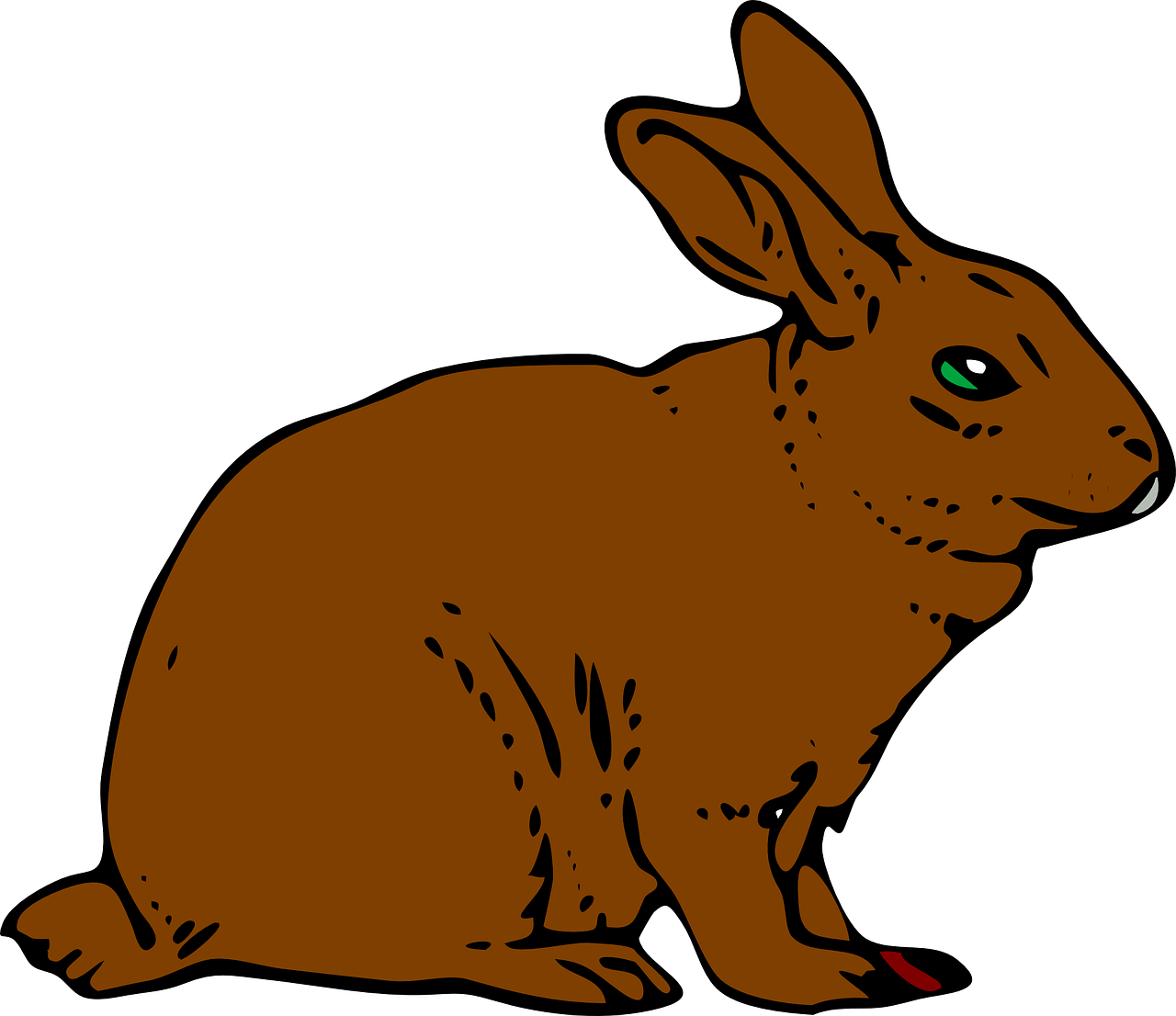 In pairs, choose an animal.
Draw the animal and what it eats.
Is the animal an omnivore, herbivore or carnivore?